Организационное и методическое сопровождение работ по введению обновленных федеральных государственных образовательных стандартов и формированию функциональной грамотности обучающихся
РЕГИОНАЛЬНАЯ ОРГАНИЗАЦИОННО-УПРАВЛЕНЧЕСКАЯ СИСТЕМА 
введения обновленных ФГОС
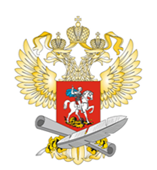 РЕГИОНАЛЬНЫЙ ОИВ
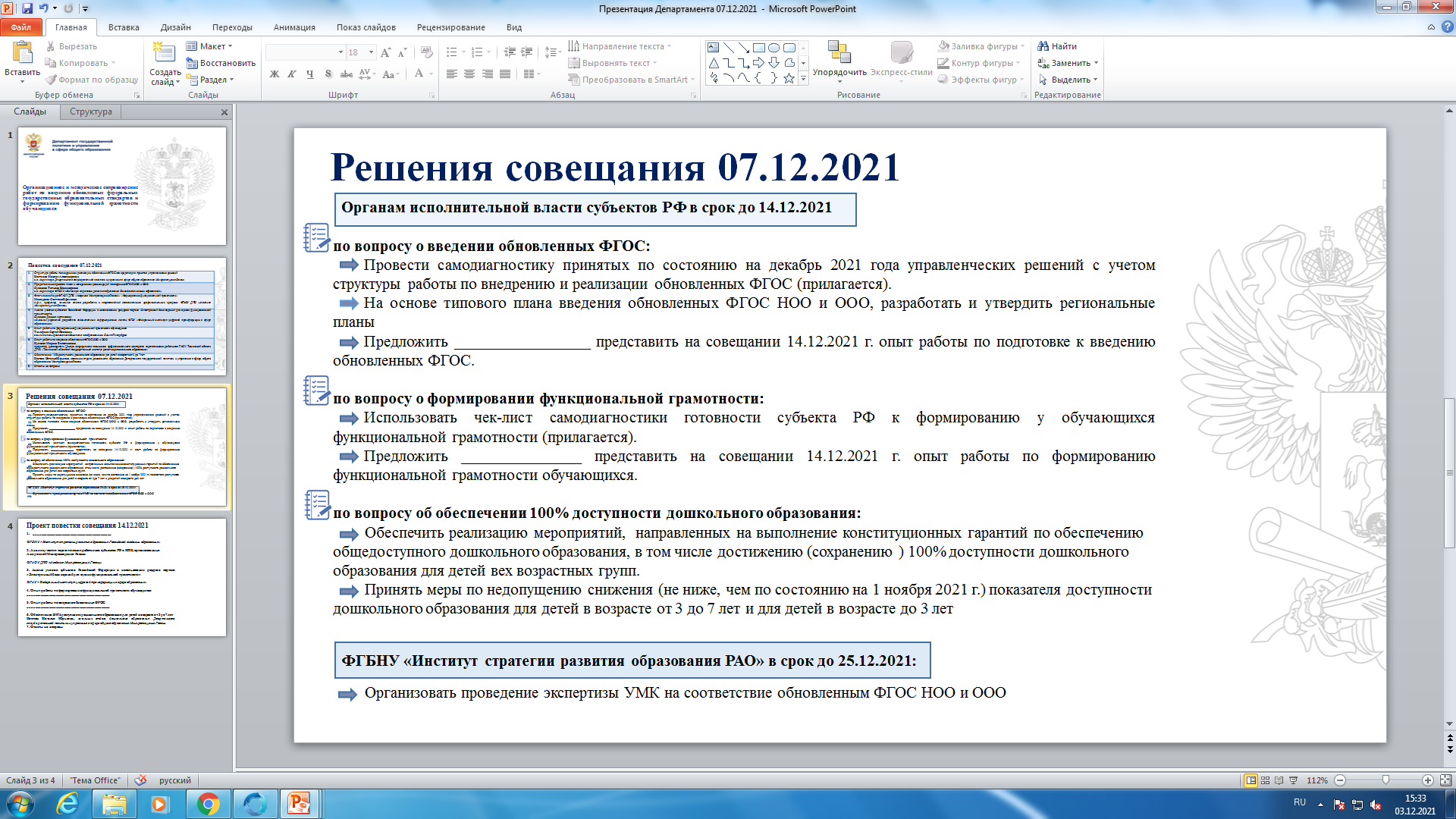 Управление процессами введения ФГОС
Региональный центр оценки качества образования
Региональные центры развития талантов
Региональный центр цифровых технологий
Планирование, координация, контроль, корректирующие мероприятия по введению обновленных ФГОС,
выявление дефицитов
Организация и проведение КПК, семинаров/совещаний для муниципальных методических служб по организационному и методическому сопровождению введения обновленных ФГОС
Техническая поддержка и технологическое развитие региональной системы образования, организация сопряжения дополнительного образования с общим образованием, мониторинг результатов
Анализ изменений примерной ООП, изучение проектов РП, конструктора РП, выставленных на сайте ИСРО, инструментов введения обновленных ФГОС, сопровождение деятельности ММС, методических групп педагогов по введению обновленных ФГОС
Разработка ООП, РП по учебным предметам/курсам, выявление дефицитов, изменение должностных инструкций работников, локальных НПА; выбор модели организации образовательного процесса, работа с родителями по введению обновленных ФГОС
ЧЕК-ЛИСТ самодиагностики готовности регионов Российской Федерации
к введению обновленных ФГОС
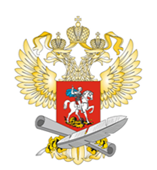 ЧЕК-ЛИСТ самодиагностики готовности региона к формированию  функциональной грамотности обучающихся
Инвариантная часть
Вариативная часть
Обеспечить финансирование из средств регионального бюджета обновления МТБ ОО, включая их филиалы, предметными классами и др. оборудованием
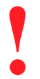 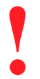 Разработать модель финансирования деятельности методических служб с учетом региональных потребностей и возможностей
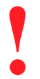 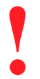 Обеспечить контроль  внедрения сетевых образовательных программ
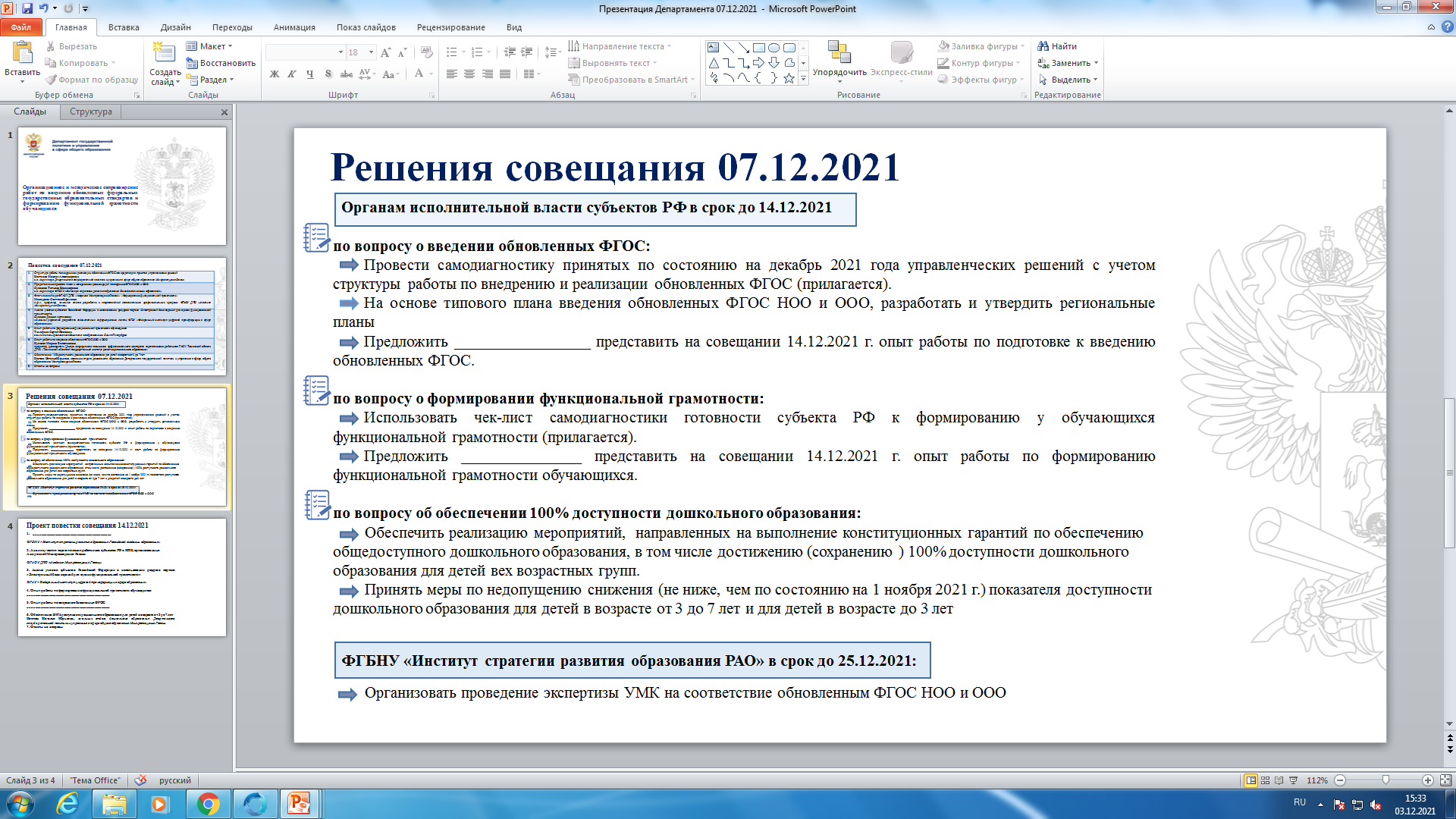 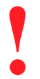 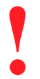 УЧАСТИЕ СУБЪЕКТОВ РОССИЙСКОЙ ФЕДЕРАЦИИ
в апробации примерных рабочих программ по учебным предметам
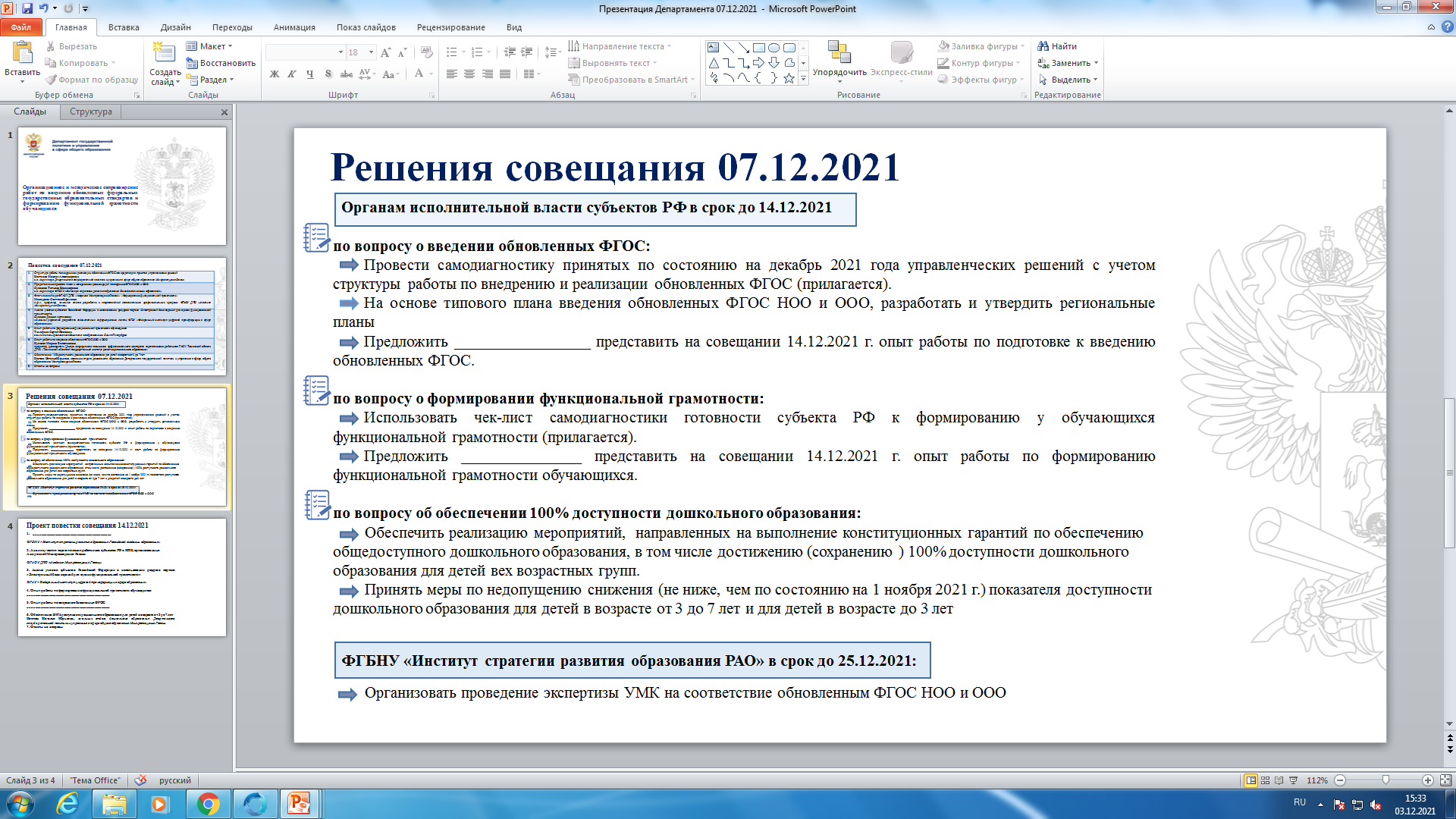 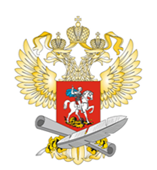 Количество заявок на апробацию примерных рабочих программ
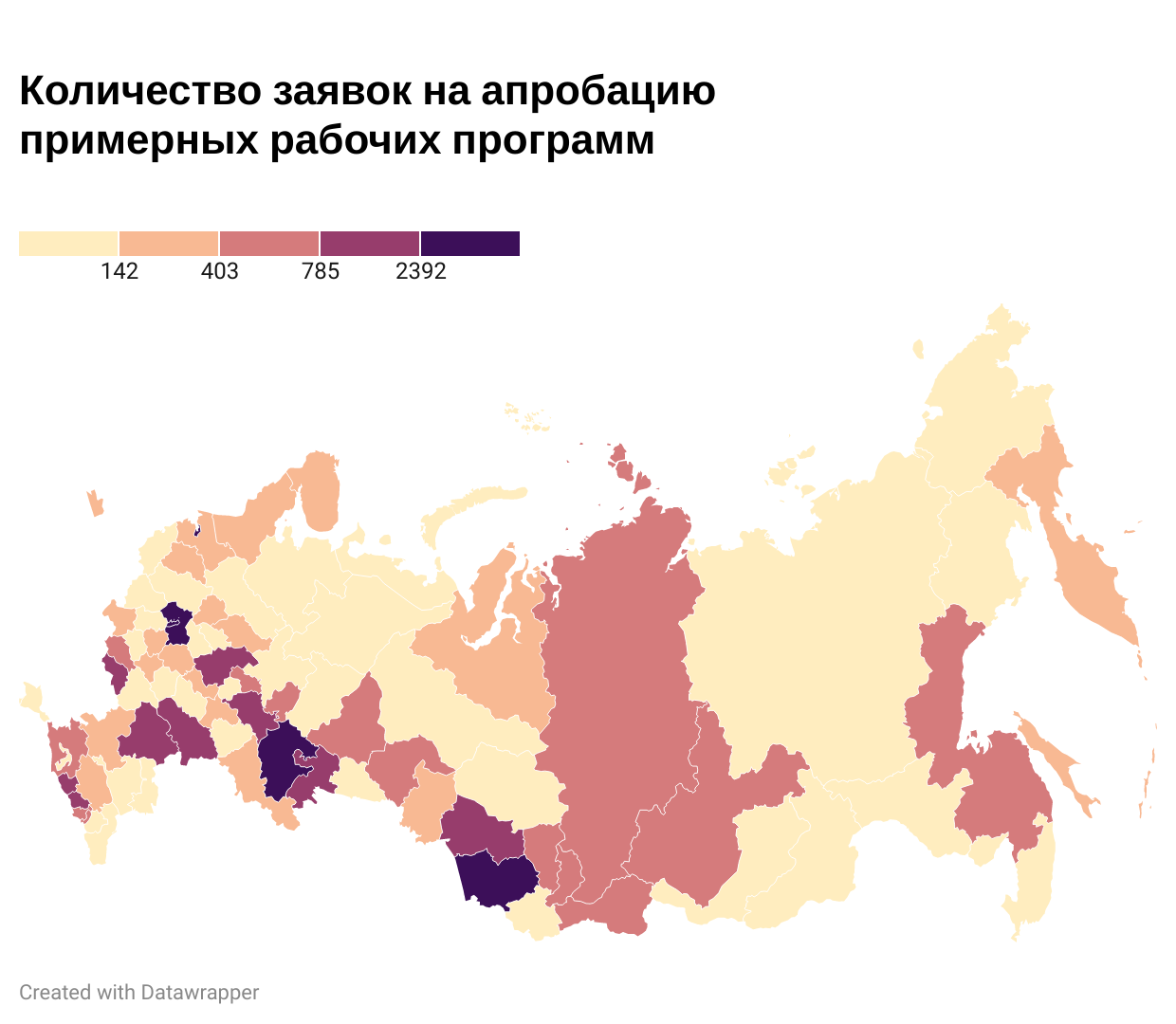 ОБУЧЕНИЕ УПРАВЛЕНЧЕСКИХ КОМАНД СУБЪЕКТОВ РФ
(специалисты ИРО/ИПК/ЦНППМ)
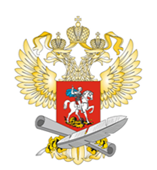 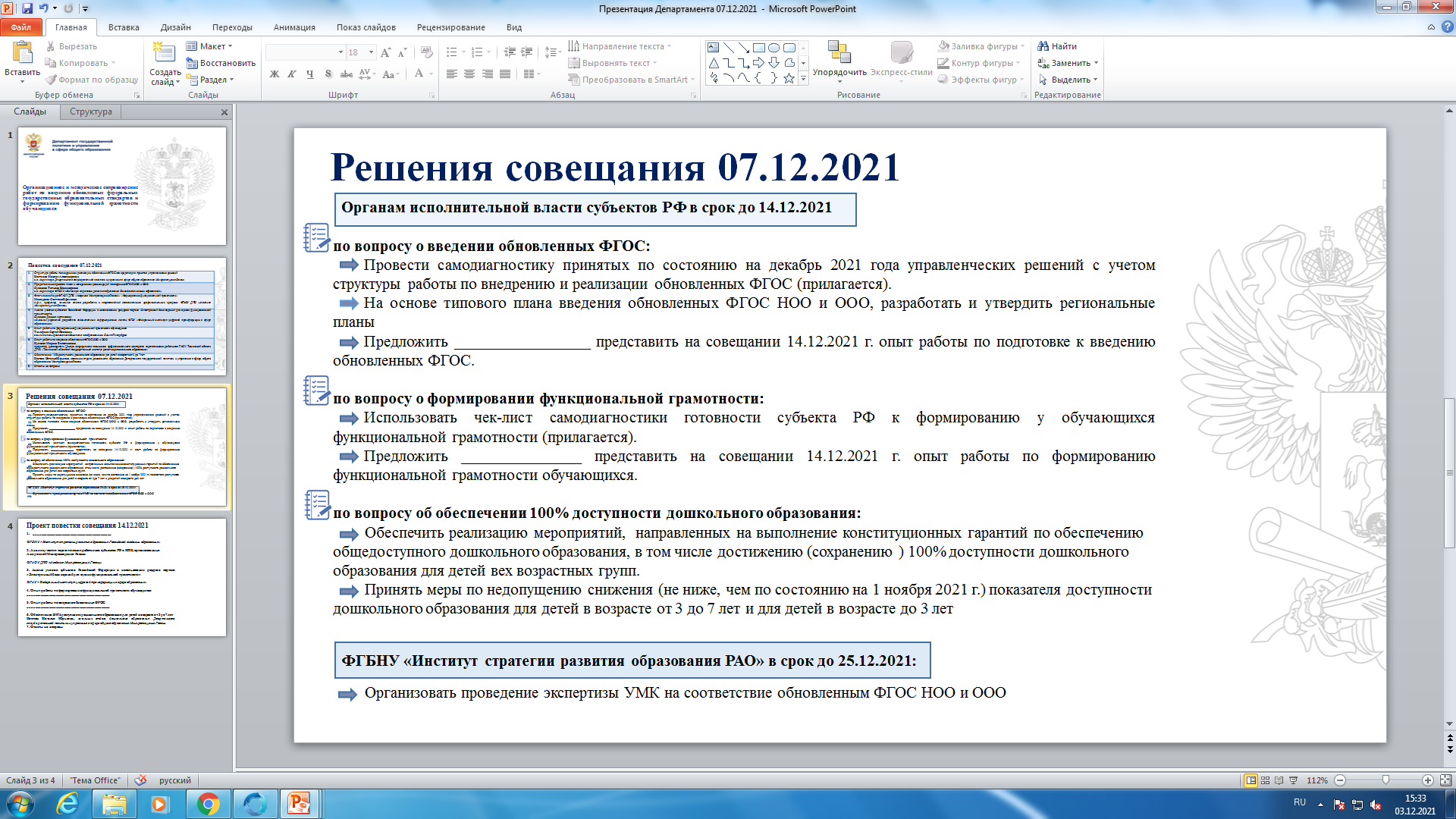 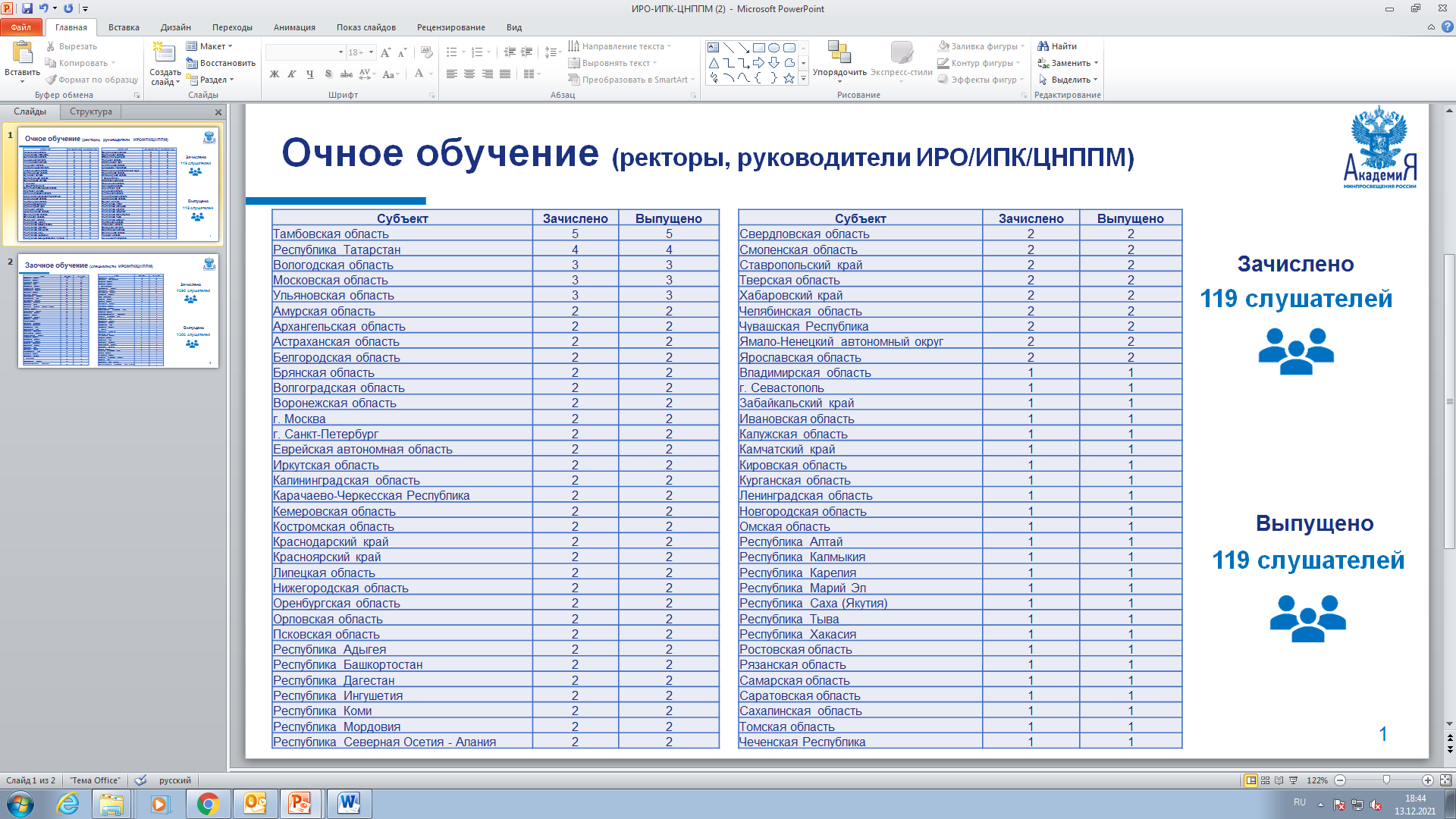 Зачислено
1690 слушателей
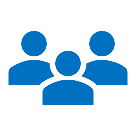 Выпущено
1306 слушателей
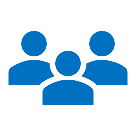 САМОДИАГНОСТИКА ГОТОВНОСТИ СУБЪЕКТОВ РФ
к введению обновленных ФГОС
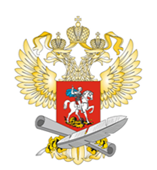 Решения совещания 14.12.2021
Органам исполнительной власти субъектов РФ
        по вопросу о введении обновленных ФГОС:
            Провести анализ наиболее распространенных в регионе УМК на предмет их соответствия примерным РП по  учебным предметам, программам повышения квалификации учителей, анализ плана повышения квалификации учителей, а также плана закупок учебников на 2022 год с учетом нового приказа Минпросвещения России об утверждении Порядка формирования ФПУ от 12.11.2021 №819.
            Провести анализ содержания программ повышения квалификации учителей на предмет ориентации   
педагогов на достижение планируемых образовательных результатов по годам обучения.
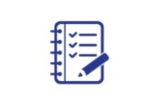 по вопросу о формировании функциональной грамотности:
           Организовать изучение информационно-методических материалов образовательного события «Марафон функциональной грамотности» педагогическим сообществом региона.
           Организовать участие учителей, управленческих команд образовательных организаций, обучающихся,   
    студентов и преподавателей педагогических вузов в форуме «Тенденции и векторы развития общего образования»
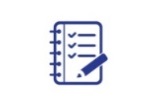 ФГАОУ ДПО «Академия Минпросвещения России»
  по вопросу о формировании функциональной грамотности:
         Организовать в Цифровой экосистеме ДПО систему онлайн тренингов, направленных на формирование и оценивание функциональной грамотности управленческих команд, провести вебинары по анализу результатов тренингов.
         Организовать обучение по ДПП ПК «Функциональная грамотность руководителя»
ФГАОУ ДПО «Институт стратегии развития образования»
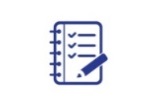 по вопросу о введении обновленных ФГОС:
Подготовить адресные методические рекомендации по использованию наиболее распространенных в регионе УМК при реализации обновленных ФГОС